Scripts
What are Scripts?
Scripts are “programs” characterized by:
Ease of use
Scripting languages are intended to be very fast to understand and author programs in
Implies relatively simple syntax and semantics
OS facilities built in with easy to use interfaces
Scripting is usually aimed at workstations
Limiting the portability needs of the pre-built libraries
Typically interpreted from source code
Even a slow interpreter is often fast enough for most tasks 
Non-scripting languages intended for large programs are often precompiled in at least some sense for superior performance
Relatively loose structure
How are scripts used?
Automate tasks normally manually executed
Complex tasks
Many and/or complicated commands
Setting up a complex environment
Repetitive tasks
Doing the same basic task with minor variations
Creating UIDs from a list
Usually for tasks that will be done repeatedly over a span of time
Script language examples:
AWK
Bash
Bourne
CLIST
KORN shell
Perl
PHP	
Python
Sed
Resume 1/18
Scripting with BASH
Bourne Again SHell
Bash Basics
First line of any program should tell where to find the interpreter
Starts with the shebang (#!)
Follows with the location and name of the interpreter
Not needed if it is the default (e.g. bash on Debian)
Should put in regardless
which
Command to locate a specified command
which bash
Typical return: /bin/bash
Trick:
which bash > myshell.sh
Will put the bash location in a file called myshell.sh
Edit the line to include the shebang at the start of the line
#!/bin/bash
Bash Variables
Loosely typed
Do not need to be formally declared
Case sensitive
Can be local or global (environmental)
By convention environmental variables are UPPER CASE
All others lower case
Help avoid accidentally overwriting
read
Helps make the script interactive
Reads from std in
Syntax
read var_name
Example
#!/bin/shecho "Enter your name: \c"read yournameecho "Hello $yourname!"
Notes:
This is runs the Bourne shell 
\c gives no newline on terminal
Sometimes –e is need to tell the shell to interpret escapes
Command line arguments
Scripts can use redirection and pipelines
Can pass data through arguments
Arguments are referenced by:
$1, $2, $3, etc
 for the first and subsequent args
$*
for all arguments as a single string
$#
for the number of arguments
$0
for the script filename
$?
exit status of last command
$$
PID of current shell
$!
PID of last background job
Command line arguments
Example




testargs.sh
In ~/itis3110/bashscripts
#!/bin/shecho "You entered $# arguments."echo "Arg 1: $1"echo "Arg 2: $2"
Exit and $?
exit leaves (stops) the script
Sets a status:
exit 0
every thing worked as anticipated
exit 1
a problem occurred
exit
same as exit 0
Status stored in $?
Example: badexit.sh
Should return 55
Note: 
Zero is a success
Any non-zero value is a failure
When checking status for a proceeding process check the documentation
e.g. 
grep returns a 1 if a search found nothing
sed return a 0 for the same result
Logical operators
Conditional execution:
cmd1 && cmd2
cmd2 executed only if cmd1 succeeds
cmd1 || cmd2
cmd2 executed only if cmd1 fails
Works well with the exit statement
Notes:
If cmd2 needs to be 2 or more statements
Enclose them with curly braces {}
Separate them with semicolons ;
Good for making simple choices
Logical operators
Example:






logicalop.sh
Note problem if no parameter
#!/bin/bash# needs one parameterecho Listing filelistcat filelistecho ===done===echo looking for $1grep $1 filelist > /dev/null && echo "string $1 found"grep $1 filelist || echo "string $1 not found"
if
Used to make more complex decisions
General Syntax:
if command(is good)then		do some commandselif command(is good)then		do some commandselse (all the above fails)		do some commandsfi
The elif (purple) can be repeated 0 or more times
The else (green) can be used 0 or 1 times
command returns 0 (good) or 1 (or any non-0)
command is a script or Linux command
NOTE:
No () or {} are needed
if
Example
ifmv.sh:







Testing:
#./ifmv x ymove worked#./ifmv x ymv: cannot stat “x' No such file or directorymove failed
Notes:
First time file x existed and was moved
Second time file x was gone
std error message file not found from system
std out message from ifmv.sh
./ifvmv.sh
Create a file beforehand with touch x
Check with ls
Test with ./ifmv.sh x y
Check to see if the move worked, then try again
if mv $1 $2then	echo move workedelse	echo move failedfi
test and []
if only looks at the results (exit code) of a command
cannot handle relational tests directly
test does conditionals
Typical Syntax:
test val1 -conditional val2
test –conditional val
[   ]
Shorthand for test
The following are equivalent
test $1 –eq $2
[ $1 –eq $2 ]
Note: the white space is required
Has comparators for:
Numerical relations
String comparisons
File status
test and []
Numeric comparisons
test val1 –op val2
Examples:
test $# –eq 2
Checks if there are 2 arguments 
[$1 –ne 5]
Is the first argument value not 5
test
Example
if test $# -ne 2then		echo "This program requires 2 args"		exit 1fi
A quick test to see if enough arguments were passed to this script
test for strings  and files
case
Useful when there are multiple related choices
easier than using if…elif…fi at times
Syntax
case expression in	pat1) commands ;;	pat2) commands ;;…esac
case
Example
echo; echo "Hit a key, then hit return." read Keypress case "$Keypress" in 	[[:lower:]] ) 	echo "Lower" ;; 	[[:upper:]] ) 	echo "Upper" ;; 	[0-9] ) 		echo "Digit" ;; 	* ) 			echo “Other" ;; esac 

./keypress.sh
Computation and string handling
expr
Does the 4 basic arithmetic operations + modulus
Some logic
Integers only
Options to work with strings
bc
Does floating point
basename
Return only the file name
From an absolute filename
From a relative filename
Can also strip a string from the end
expr
Example add:
# expr 3 + 58
Space is required around operand +
# expr 3+53+5
happens otherwise
Example add:
# x=5 y=3# expr $x + $y8
can use variables 
Note:  a ; wasn't needed between assignments in this case
expr
Example multiply:
# expr 3 \* 515
the * needs to be escaped, otherwise get a syntax error
Example divide and modulus:
# expr 5 / 31# expr 5 % 32
Example add and assign to a variable:
# x=6 ; y=2# z=`expr $x + $y` ; echo $z8
use command substitution to get result assigned to a variable
expr
Can also process strings
Uses two expressions separated by a :
String on the left
Regular expression on the right
expr – string length
Return the length of a string
Examples:
# str="This is a string"# expr "$str" : '.*'16
Note the " around the string variable
# str="This is a string"# if [ `expr "$str" : '.*'` -gt 10 ] > then echo "too long"> fitoo long
Can be used to check if a string is the right size
Note:  The if can be done on one line -
if [ `expr "$str" : '.*'` -gt 10 ] ; then echo "too long"; fi
expr - substring
Substrings
Uses tagged regular expression (TRE)
Example:
# str=1234# expr "$str" : '.\(..\)'23# str=abcde# expr "$str" : '..\(.\)'c#
Resume 1/23
bc
Floating point computation
Can be used interactively
Can be used "stand-alone"
bc – interactive
Example 1:
# x=5.5 y=6# echo "$x + $y" | bc11.5
Note the pipe must be used
Example 2:
# x=5.5 y=4# z=`echo "$x + $y" | bc`# echo $z9.5
Note the use of command substitution to assign value to z
bc - standalone
Used a calculator:
#  bcbc 1.06.95Copyright 1991…2006 Free Software Foundation, Inc.This is free software with ABSOLUTELY NO WARRANTY.For details type `warranty'.scale=35 / 31.6665 * 315scale=722 / 73.1428571quit#
Note:  scale sets the number of decimal places
basename
Getting base name:
Example:
# pwd/home/ajkombol/bashexamples# lscase.sh# cd ..# basename /home/ajkombol/bashexamples/case.shcase.sh# basename bashexamples/case.shcase.sh
Stripping a string
Example:
# basename abc.xyz .xyzabc# basename abc.xyz .xyabc.xyz# basename abc.xyz yzabc.x#
Notice it only strips off at the end
for
Loop using a list
Syntax:
for var in listdo	commandsdone

Note: do is ended with done instead of od
There is an od command to dump files in octal
for
Example1:
# ls file*file1 file3 file5# for file in file1 file3 file5 >   do cp $file ${file}.bak> done# ls file*file1 file1.bak file3 file3.bak file5 file5.bak
Quick backup for files in list
Note use of curly braces {}
Example2:
# ls x*xfile1  xfile3  xfile5  xfilelist# cat xfilelistxfile1 xfile3 xfile5 xfile7# for file in `cat xfilelist`>   do cp $file ${file}.bak> donecp: cannot stat `xfile7': No such file or directory# ls x*xfile1 xfile1.bak xfile3 xfile3.bak xfile5 xfile5.bak xfilelist
xfilelist contains a list of files to back up
Note the std err for xfile7, but all else backed up
while
Loop while a condition is true
Syntax:
while conditiondo	commandsdone
while
Example
# x=3# while [ $x -gt 0 ] >   do date ; sleep 3>   x=`expr $x - 1`> doneFri Mar 29 23:28:26 EDT 2013Fri Mar 29 23:28:29 EDT 2013Fri Mar 29 23:28:32 EDT 2013#
break and continue
Alters the normal flow of a looping structure
break
stops the processing at that point
continues after the loop structure
E.g. don’t loop any more…
continue
stops the processing at that point
continues at the next iteration of the loop
Continue looping wit the next iteration with next values
break
cat stopwhenreadable.sh
while true ; do
  [ -r $1 ] && break
  sleep  1
done
Example
# touch noread# chmod 000 noread# ls -l noread---------- 1 ajkombol ajkombol 0 Mar 29 23:37 noread# ./stopwhenreadable.sh &# ps  PID TTY          TIME CMD14668 pts/4    00:00:00 bash23672 pts/4    00:00:00 ps# ./stopwhenreadable.sh noread &[1] 23712# ps  PID TTY          TIME CMD14668 pts/4    00:00:00 bash23712 pts/4    00:00:00 bash23726 pts/4    00:00:00 sleep23727 pts/4    00:00:00 ps# set -o notify		……# chmod +r noread# [1]+  Done           ./stopwhenreadable.sh noread
Notes: 
& above starts the program as a background job and returns control to the terminal
the last line does not appear until the program is halted
first test did not have a parm, so –r $1 passed, interesting…
second test was passed noread which was not readable, it looped until it was made readable
???? Odd behavior with no parm
Works better with the parm
Notify when a background job ends
continue
Use example:
Only backup a file in a list if it is older than 3 weeks
Use the option to get time in seconds from epoch
date +%s
stat –c%Y
Logic:
get current date
calculate 3 weeks back
set up for loop for list of files
get the file date
if less than 3 weeks
Continue
backup
end of loop
set and shift
set
sets values to arguments $1, $2, … and $#, $* and $@
usually used with a command substitution
e.g. set `date`
shift
removes the first argument and renumbers the remainders
shift n will get rid of the first n entries
Example:
# set cat dog# echo $1 $2cat dog# echo $# $1 $22 cat dog# shift# echo $# $1 $21 dog#
 Notes:
$# is the number of arguments
shift removed cat 
./setshift.sh
cat setshift.txt
set `date`
echo $@
echo getting rid of the first with shift
shift
echo $@
Here Document (<<)
Use a following block of data as input
Syntax:
someprog << BLOCK> data1> data2> BLOCK
Notes:
<< starts the Here Document
The next word is the start delimiter
Traditionally in uppercase
Doesn't need to be
In the example above it is BLOCK, but can be any unique word not in the data stream
Followed by data
Ended by repeating the start delimiter
Data between the delimiter is used as input for someprog
here docs
Example
Wall sends a message (from a file) to all users:
#wall < msg.txt
Broadcast Message from tkombol@cciwd333
        (/dev/pts/3) at 10:09 ...

Going down soon.
Save your work!
#wall << ZZZZ
> This
> is
> a
> test
> ZZZZ

Broadcast Message from tkombol@cciwd333
        (/dev/pts/3) at 10:15 ...

This
is
a
test
#cat msg.txt
Going down soon.
Save your work!
here docs
Example
# tr A-Z a-z <<-ZZZ>       Test> ZZZtest
#
The – signals to remove leading tabs
Notes:
No space between  << and –
tr translates
here string (<<<)
Examples:
# tr a-z A-Z <<< "This Is A String"THIS IS A STRING#
# set This Is A Test# echo $@This Is A Test# tr a-z A-Z <<< $@THIS IS A TEST#
Notes:
set set 4 parms
tr took the 4 parms ($@) and translated, output to std out
Shell functions
Create your own little routines
Syntax:
function_name() {		statements		return value}
The italisized parts are supplied by the coder
() is always empty but "required"
{ } surrounds the code
Shell Functions
# cat func1.sh
function quit() {
        echo Bye!
        exit
}
function e1 {
        echo $1
}
e1 Dog
e1 Cat
quit
echo here?
#
Example:
# ./func1.shDogCatBye!#
 Notes:
() not really required in this shell
Parms used with $n
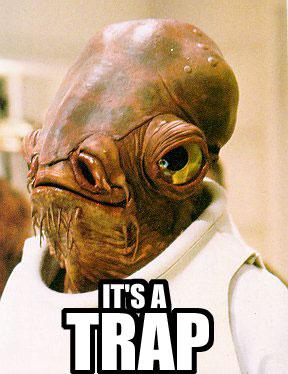 trap
Scripts terminate when the interrupt key is pressed (a signal)
Typically <ctrl>-c
SIGINT
There are other interrupts also
Traps specify an alternate action
Typical use is to clean up on termination
trap
# cat trapexample.sh
trap  "echo I am done" SIGINT
echo "pid is $$"

while :
do
        sleep 5
done
#
Example:
# ./trapexample.shpid is 18230^CI am done^CI am done^CI am doneTerminated#
Notes
<ctrl>-c will no longer kill the process
It has been replaced with the echo
An external process needed to stop it
kill 18230 
the terminated above is not seen until the kill is executed
SIGINT is <ctrl>-c
Signals
Software interrupts to indicate an important event has occurred
kill –l will list the signals on your system
# kill -l
 1) SIGHUP       2) SIGINT       3) SIGQUIT      4) SIGILL
 5) SIGTRAP      6) SIGABRT      7) SIGBUS       8) SIGFPE
 9) SIGKILL     10) SIGUSR1     11) SIGSEGV     12) SIGUSR2
13) SIGPIPE     14) SIGALRM     15) SIGTERM     16) SIGSTKFLT
17) SIGCHLD     18) SIGCONT     19) SIGSTOP     20) SIGTSTP
21) SIGTTIN     22) SIGTTOU     23) SIGURG      24) SIGXCPU
25) SIGXFSZ     26) SIGVTALRM   27) SIGPROF     28) SIGWINCH
29) SIGIO       30) SIGPWR      31) SIGSYS      34) SIGRTMIN
35) SIGRTMIN+1  36) SIGRTMIN+2  37) SIGRTMIN+3  38) SIGRTMIN+4
39) SIGRTMIN+5  40) SIGRTMIN+6  41) SIGRTMIN+7  42) SIGRTMIN+8
43) SIGRTMIN+9  44) SIGRTMIN+10 45) SIGRTMIN+11 46) SIGRTMIN+12
47) SIGRTMIN+13 48) SIGRTMIN+14 49) SIGRTMIN+15 50) SIGRTMAX-14
51) SIGRTMAX-13 52) SIGRTMAX-12 53) SIGRTMAX-11 54) SIGRTMAX-10
55) SIGRTMAX-9  56) SIGRTMAX-8  57) SIGRTMAX-7  58) SIGRTMAX-6
59) SIGRTMAX-5  60) SIGRTMAX-4  61) SIGRTMAX-3  62) SIGRTMAX-2
63) SIGRTMAX-1  64) SIGRTMAX
#
eval
Evaluates the values before trying to process
See following example
eval
Example:
# cmd="ls | more"# $cmdls: cannot access |: No such file or directoryls: cannot access more: No such file or directory# eval $cmdbigfile1bigfile2xfile1xfile1.bakxfile3xfile3.bakxfilelist#
$cmd interprets  ls | more as a command with 2 arguments 
eval $cmd evaluates $cmd then executes it properly
exec
execute a new shell within this process
when the shell is done you are usually logged out
useful to restrict access by escaping
can also be used to redirect std in or std out